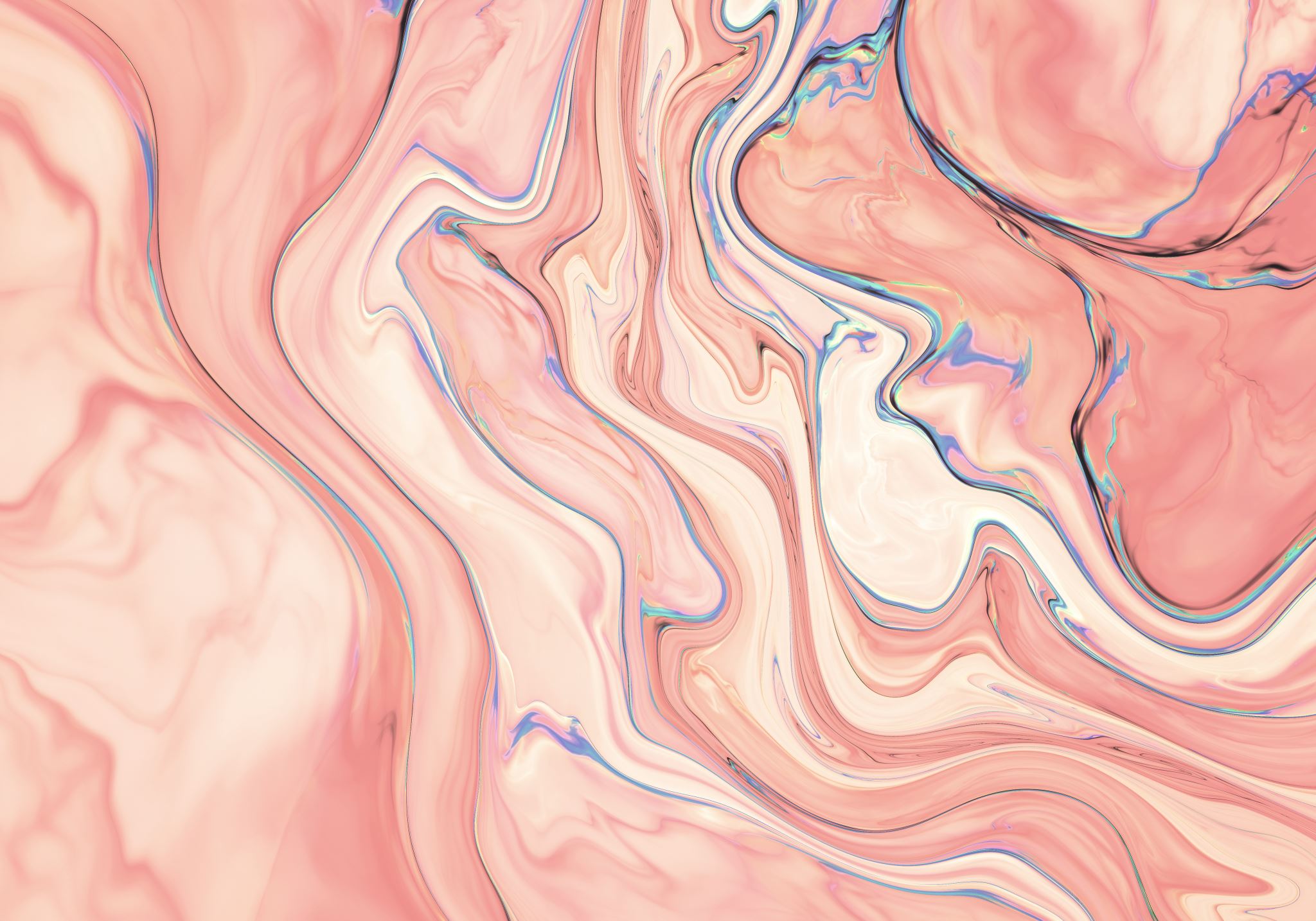 Aux #4
Formulación y Evaluación de Proyectos
EL4204-1
Matemáticas financieras
Profesor: 
Andrés Caba
Auxiliar: 
Bruno Masserano
Ayudantes: 
Alonso Martínez
Enzo Nahmias
Benjamín Brito
Cristobal Esser
Diego Morales 
Pilar Nilo
Conceptos:
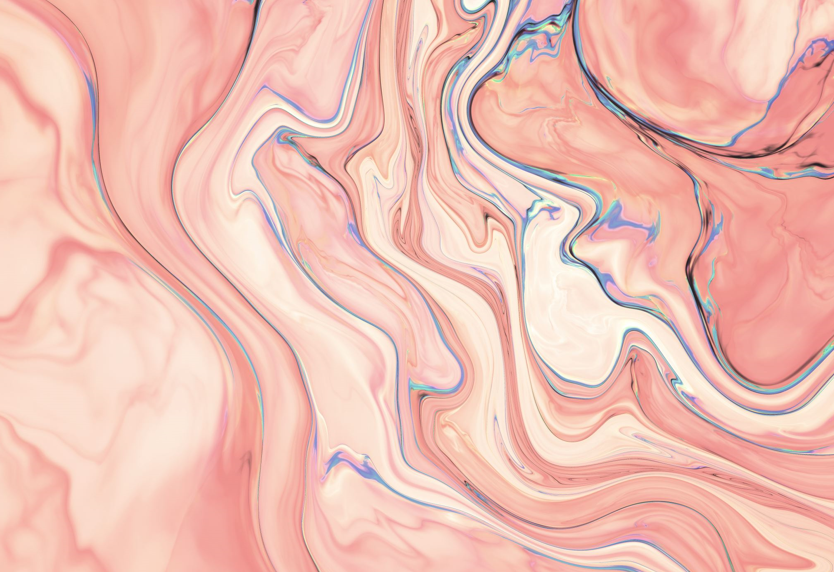 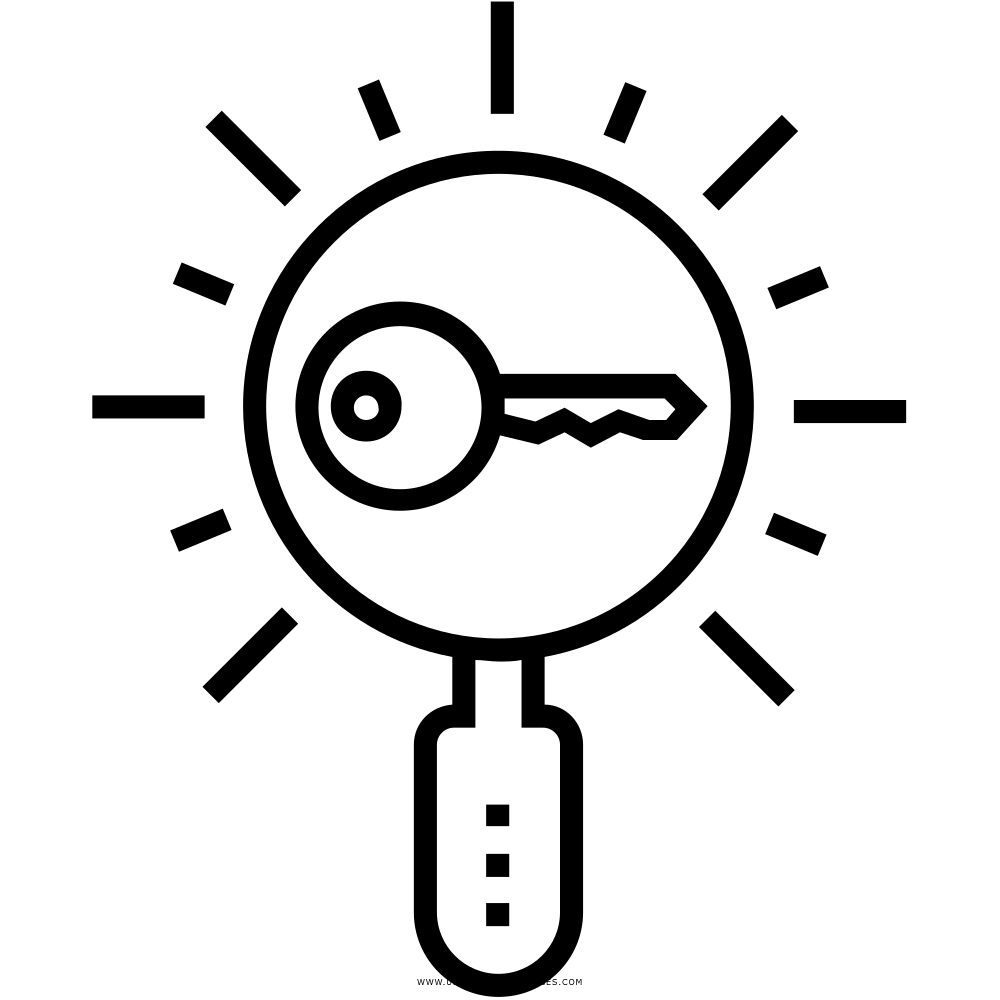 Inversiones
Anualidad
	Tasa de interés 
	Periodos de gracia
Perpetuidad
Perpetuidad con crecimiento
Anualidad
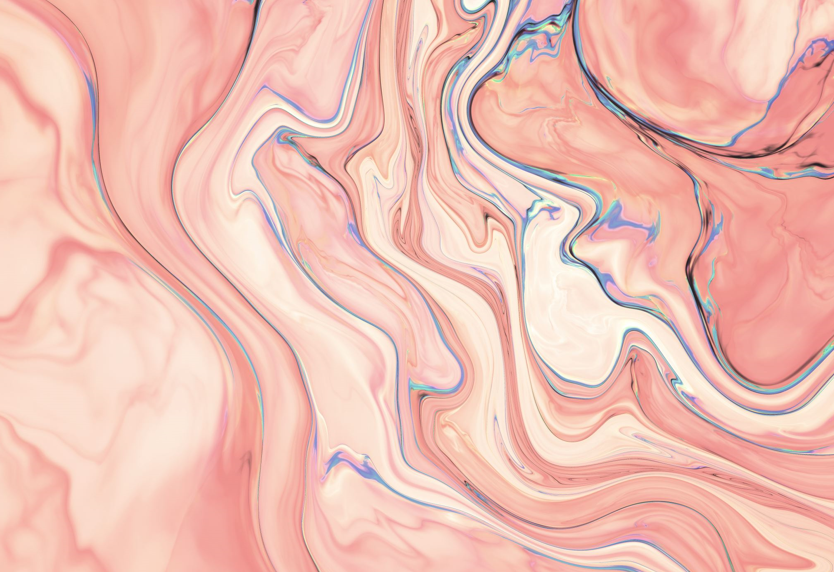 pagos a plazos, pensiones, pago para amortizar creditos hipotecarios
Es un ingreso o desembolso de dinero que se concreta cada determinado intervalo de tiempo
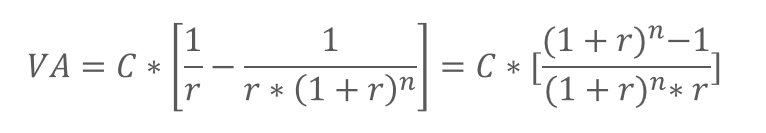 C: anualidad
r: tasa de descuento
n: # de periodos
Anualidad
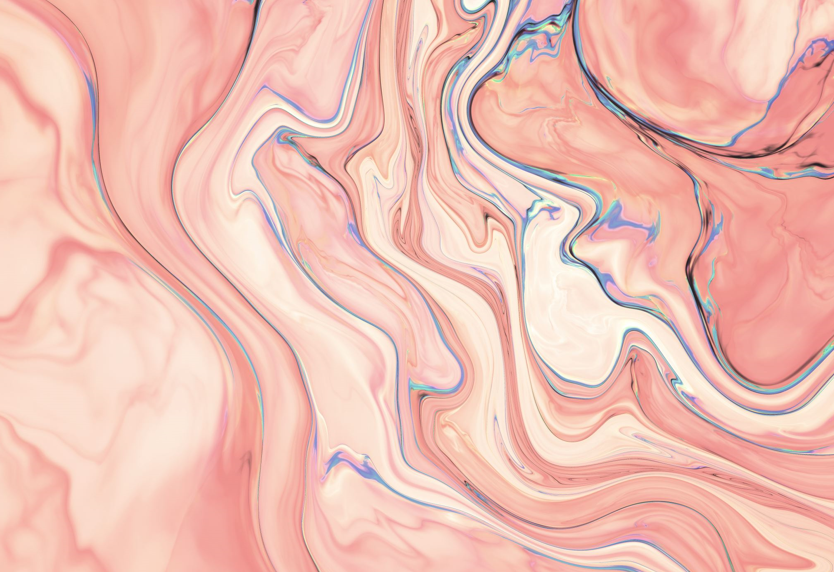 Periodo de gracia: tiempo previo a pagar la anualidad
Esta ec. se puede simplificar pero de esta forma queda más claro lo que representa
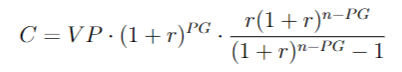 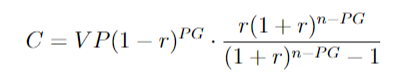 PG: periodos de gracia
Representa el interés que se acumula en los periodos de gracia
Perpetuidad
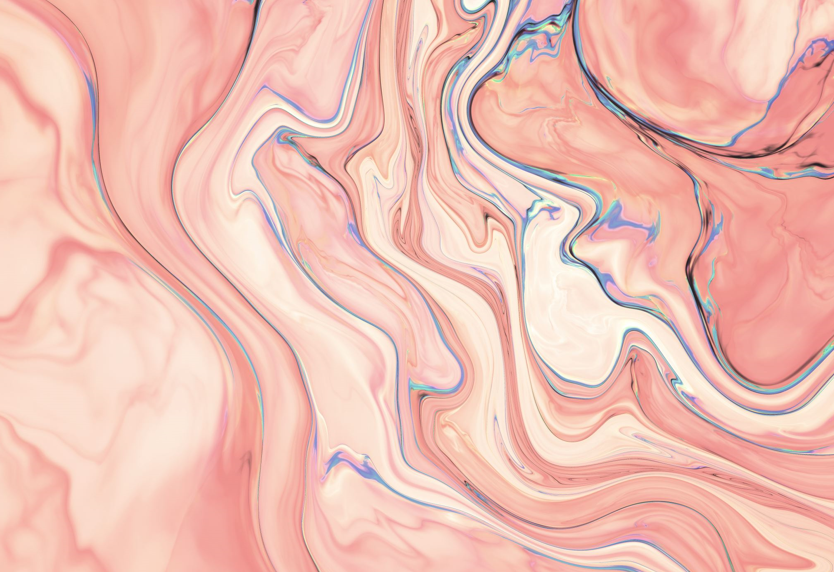 Clásica: anualidad al infinito
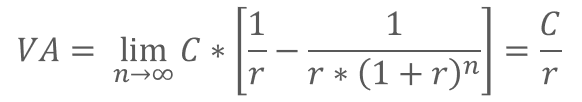 Con crecimiento: anualidad al infinito con la cuota cambiante
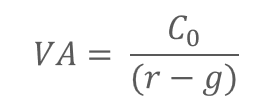 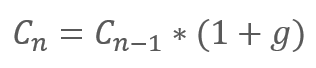 g: tasa de crecimiento de los flujos
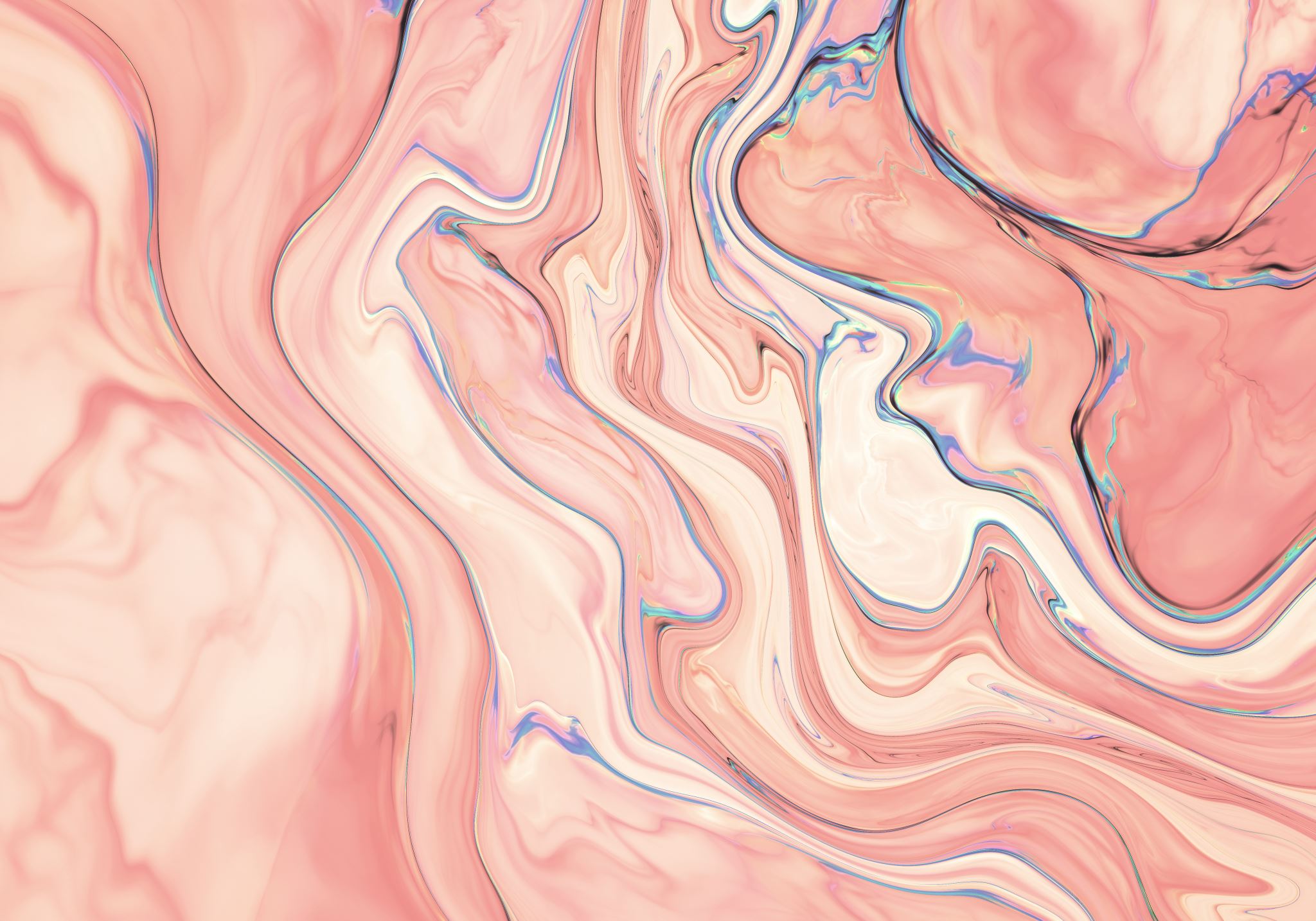 Aux #4
Formulación y Evaluación de Proyectos
EL4204-1
Matemáticas financieras
Profesor: 
Andrés Caba
Auxiliar: 
Bruno Masserano
Ayudantes: 
Alonso Martínez
Enzo Nahmias
Benjamín Brito
Cristobal Esser
Diego Morales 
Pilar Nilo